A Snapshot of the Chequamegon-Nicolet
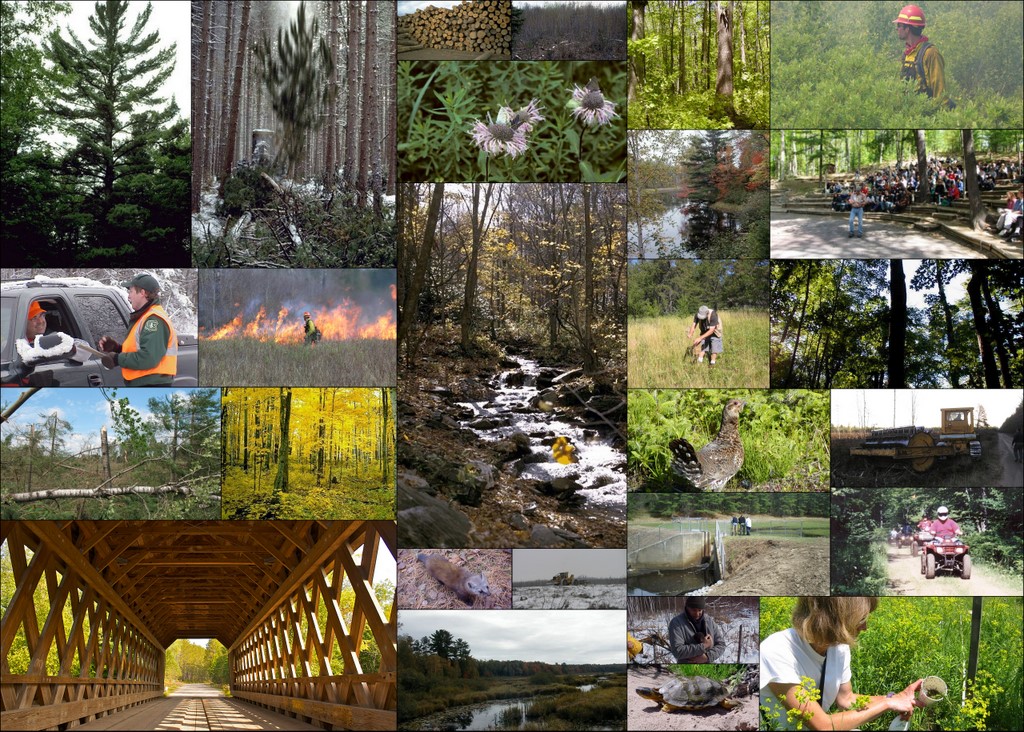 *
Understanding drivers and patterns of forest management in the region
Vegetation Management(aka Timber Harvest)
Timber harvest Volume
volume sold and funding level (2005-2010)
annual budget (2006-2010)
Ground disturbing activities
1.3 to 1.5 percent/year
 
85 percent undisturbed over the decade.  

8,990 acres harvest/year (0.60% of CNNF).
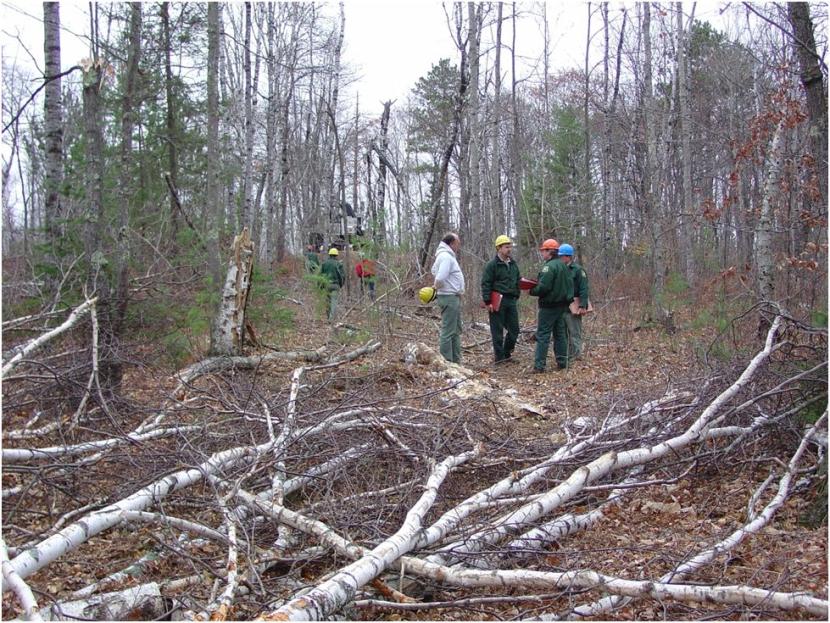 Average size of Clearcuts
Clearcuts
[Speaker Notes: In fiscal year 2009, 40 blocks were harvested by clearcutting (not salvage) totaling 769 acres.  Blocks are defined as openings (single or multiple adjacent stands) that are being regenerated to forest.  The average size of the blocks was 19 acres; they ranged in size from 1 to 40 acres.  
In addition, 2,934 acres were clearcut to salvage timber on 79 blocks, averaging 37 acres per block and ranging in size from 3 to 129 acres.  These activities were tied to four disturbance events:]
Trends in Forest Composition  and Age
Acres of regenerating aspen Forest 1950-2010
Northern Hardwoods
Most common type
Un-even aged silviculture
Post-cutover origin
Willow Creek tower most productive
Northern Hardwood Interior
Age class structure of upland vegetation in management area 2B
Red Pine
CCC Era
Even-aged Silviculture
Very little being planted
Usually on sandy soils
Timing of Harvest
Winter logging required in some areas (more and more difficult)
Increasing:
Woody Biomass Harvesting
Landscape Structure
expansion of patches of mature northern hardwood interior forest
Other Disturbance forces
Oak Wilt
Spruce Decline
Prescribed Fire
WildFire
Beaver
Data Sources
Linda Parker
Forest Ecologist/
Research Coordinator 

lrparker@fs.fed.us
715 762 5169
Marcus Sadak
CNNF GIS coordinator

mlsadak@fs.fed.us
715-362- 1356
Geospatial databases
Vegetation Activities:
FACTS 

Timber harvests
Planting
Site Preparation
ETC
Vegetation Composition
FSVEG

Stands
Type
Age
Density
Soils
LTA
Also…DEMs
National Hierarchy of Ecological Units
Landtype Associations
FSGeodata Clearinghousehttp://fsgeodata.fs.fed.us/
For Example:

Provinces, Sections, and Subsections of the Conterminous United States
Forest Biomass across the Lower 48 States and Alaska
Loads of layers
http://www.ncrs.fs.fed.us/gla/
National Hierarchy of Ecological Units
Research Natural Areasnrs.fs.fed.us/rna
Discuss